EGI: Up and Running!
Steven Newhouse
Director
EGI Technical Forum 2010
1
12/09/2010
EGI.eu Established
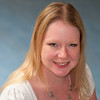 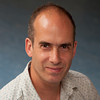 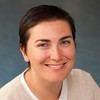 Catherine Gater
Chief Administrative Officer
 & Dissemination Manager
Tiziana Ferrari
Chief Operations  Officer
Stephen Brewer
Chief Community Officer
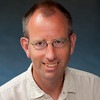 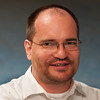 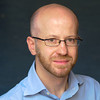 Rob van der Meer
Organisation Manager
Sergio Andreozzi
Policy Development Manager
Michel Drescher
Technology Manager
EGI Technical Forum 2010
2
12/09/2010
The EGI.eu Staff
In total 16 staff based at the Science Park
Next round of recruitment
User Community Support Officer
Policy Development Officer
Dissemination Officer
Positions will be advertised on website
http://www.egi.eu/about/jobs
EGI Technical Forum 2010
3
12/09/2010
Follow EGI on line
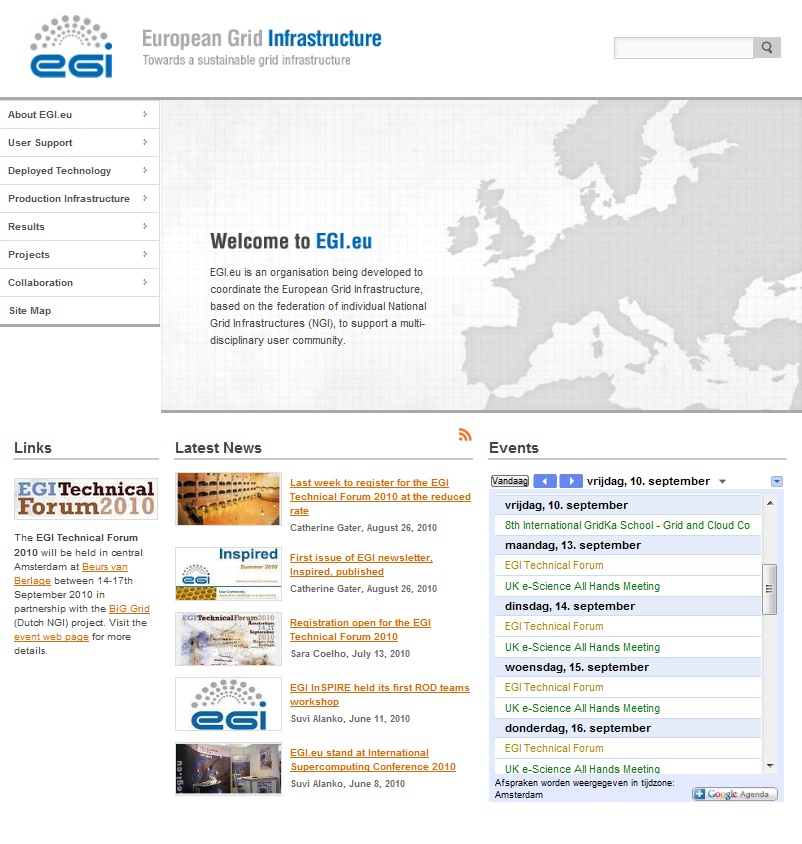 EGI Technical Forum 2010
4
12/09/2010
EGI.eu Support Services
Administrative & Technical Services
Account & group management (SSO)
Web, wiki, mailing lists
Indico, Jabber, Document database
http://www.egi.eu/about/intranet
Over 860 people registered in SSO
Across the whole EGI community
EGI Technical Forum 2010
5
12/09/2010
EGI.eu Activities
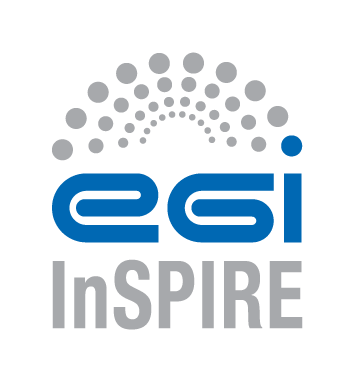 EGI-InSPIRE started 1st May 2010
Grant Agreement now signed
473 staff registered with partners


e-ScienceTalk started 1st September 2010
Continuation from GridTalk
Beyond Grids to eScience
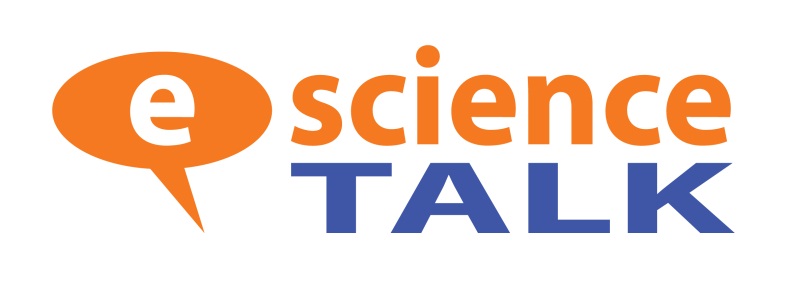 EGI Technical Forum 2010
6
12/09/2010
Highlights fromMay-July 2010
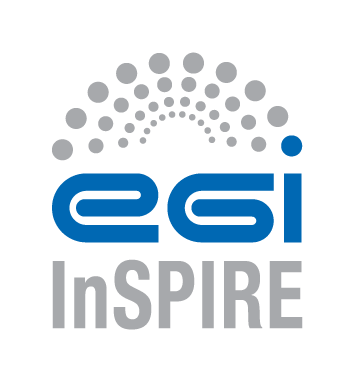 EGI Technical Forum 2010
7
12/09/2010
The EGI-InSPIRE Project
Integrated Sustainable Pan-European Infrastructure for Researchers in Europe
A 4 year project with €25M EC contribution
Project cost €72M
Total Effort ~€330M
Effort: 9261PMs
Started 1st May ‘10
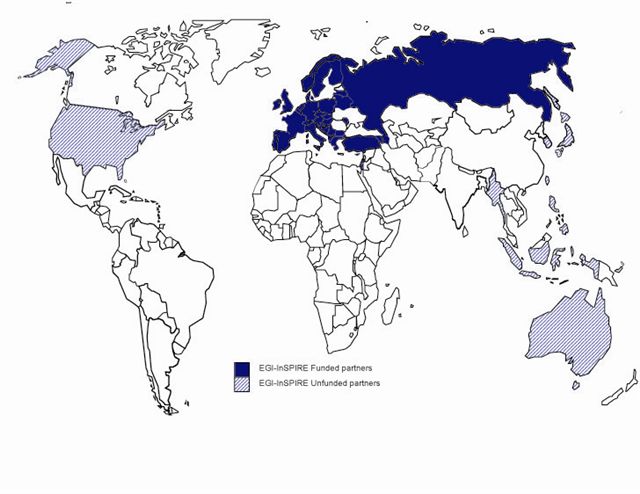 Funded
Un-Funded
Project Partners (50)
 EGI.eu, 39 NGIs, 2 EIROs
 Asia Pacific (8 partners)
EGI Technical Forum 2010
8
12/09/2010
Transition to EGI
The world did not end on the 30th April 2010!
Global and national operational services continued
Site management, security, monitoring, accounting, helpdesk, etc.
Several user support services migrated
Application database, training, etc.
Thank you to the partners in EGI-InSPIRE for working alongside EGEE-III during the last few months to achieve this smooth transition.
EGI Technical Forum 2010
9
12/09/2010
Moving to an NGI Model
Move from ROC to NGIs
Central Europe
CE has moved to individual NGIs
South-East Europe
Incorporating non-EGEE sites
Continuing process of moving to individual NGIs
EGI Global Services Established
Human coordination provided by EGI.eu
Technical services by partners within EGI
EGI Technical Forum 2010
10
12/09/2010
A Virtuous Cycle
Users represented by Virtual Research Communities in the User Community Board
Production quality infrastructure built from technology deployed across Europe
USAG: User Services Advisory Group
OTAG: Operational Tools Advisory Group
Resource providers represented by NGIs/EIROs in the Operations Management Board
New technology releases assessed against defined criteria before being deployed
Technology Coordination Board prioritised for Technology Providers
EGI Technical Forum 2010
11
12/09/2010
Technology Innovation
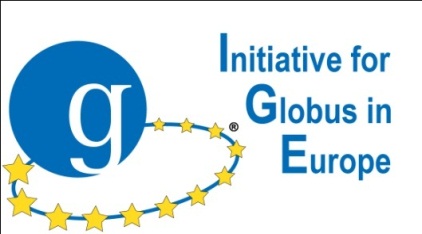 Partnership with technology projects
EMI (European Middleware Initiative)
IGE (Initiative for Globus in Europe)
EDGI (European Desktop Grid Initiative)
StratusLab
VenusC
Standards across Grids and Clouds
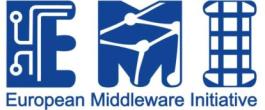 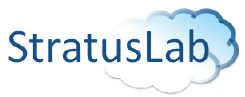 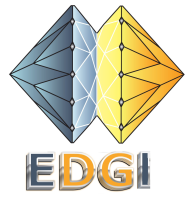 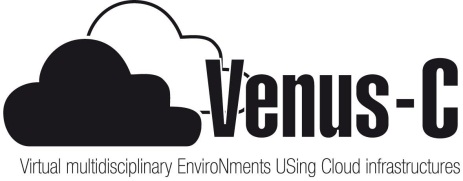 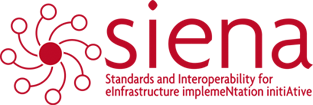 EGI Technical Forum 2010
12
12/09/2010
Policy Boards
Terms of Reference have been drafted
Being approved and then boards established
Operations Management Board
Includes participants of EGI.eu by default
Others included by Infrastructure MoUs
User Community Board
Virtual Research Community MoUs
Technology Coordination Board
Technology Providers MoUs and SLAs
EGI Technical Forum 2010
13
12/09/2010
Some Early Thank Yous!
EGI Technical Forum 2010
14
12/09/2010
The Local Host
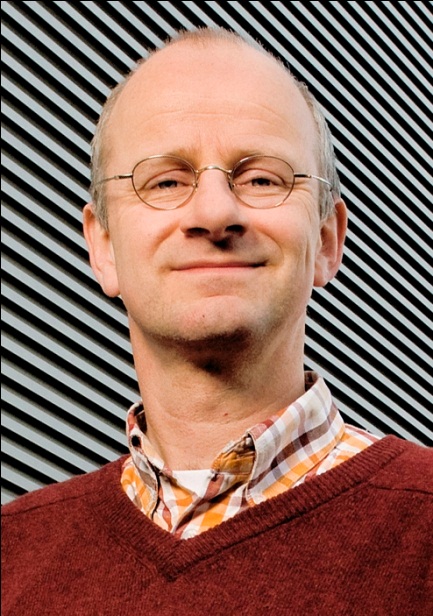 Arjen van Rijn
Nikhef Institute Manager
Chairman BiGGrid Executive Board
EGI.eu Executive Board
Behind the bid for hosting EGI.eu
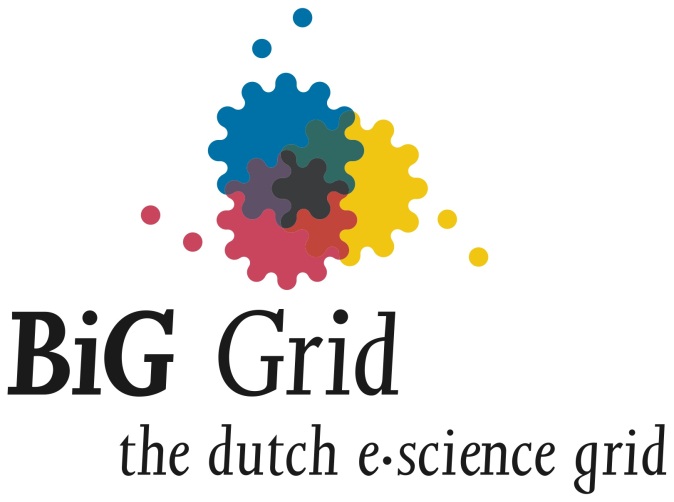 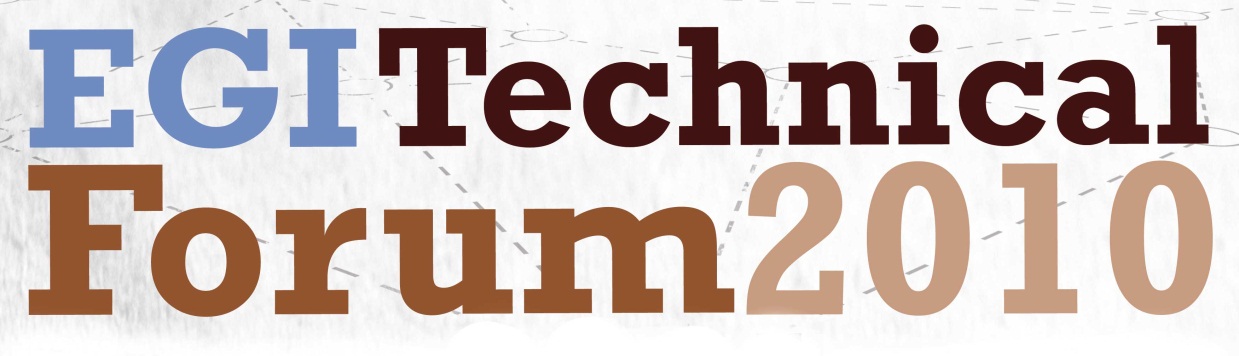 EGI Technical Forum 2010
15
12/09/2010
Wireless connectivity has been provided by
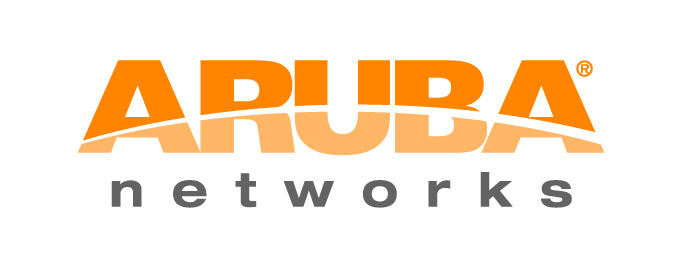 Installation by the Nikhef, SARA & EGI.eu staff
led by David Groep , Tristan Suerink & Ramon de Jong
EGI Technical Forum 2010
16
12/09/2010
Further Sponsors
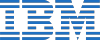 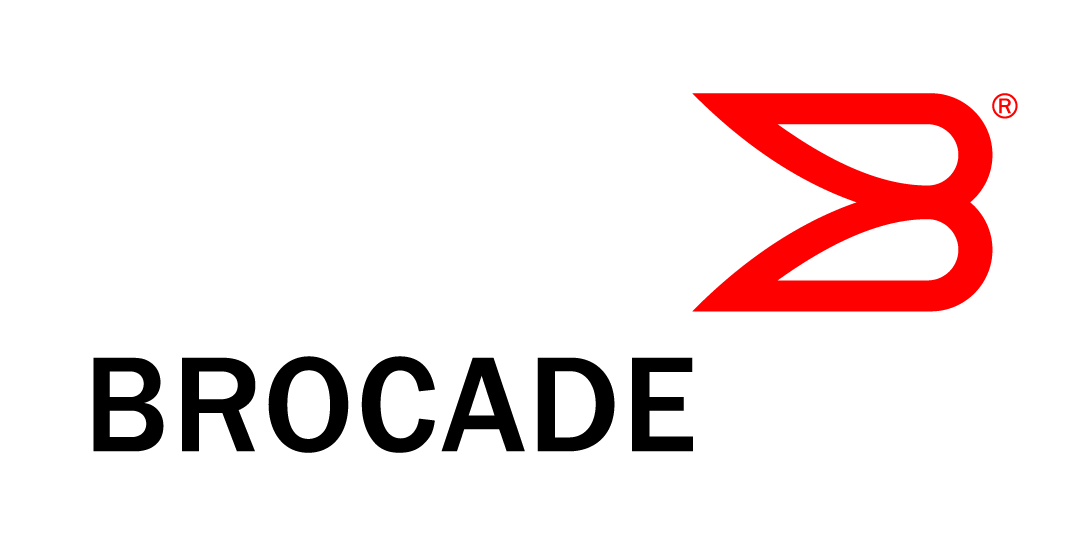 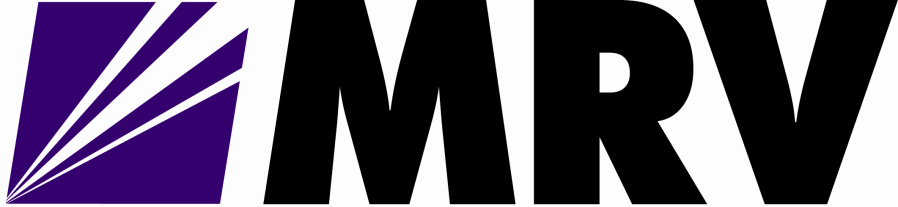 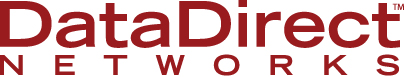 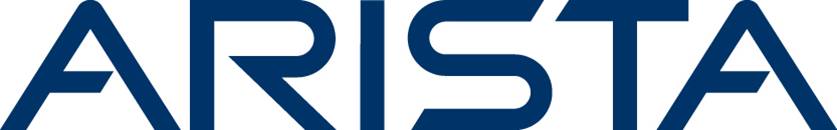 EGI Technical Forum 2010
17
12/09/2010
Local Sponsors
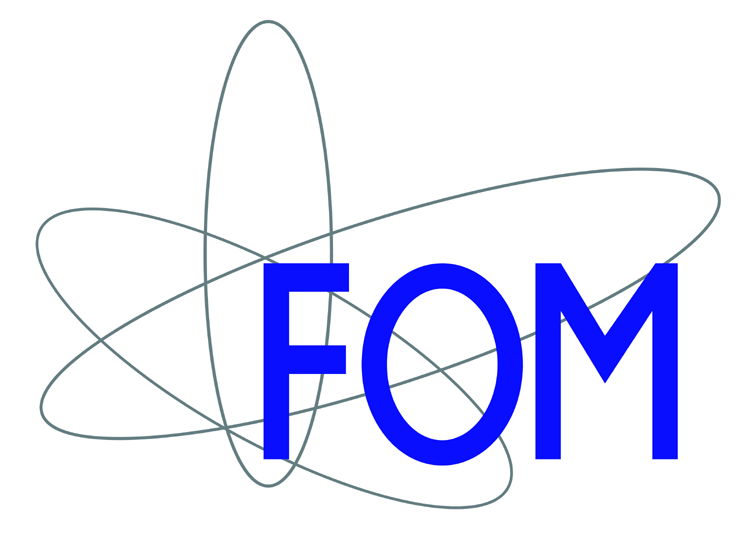 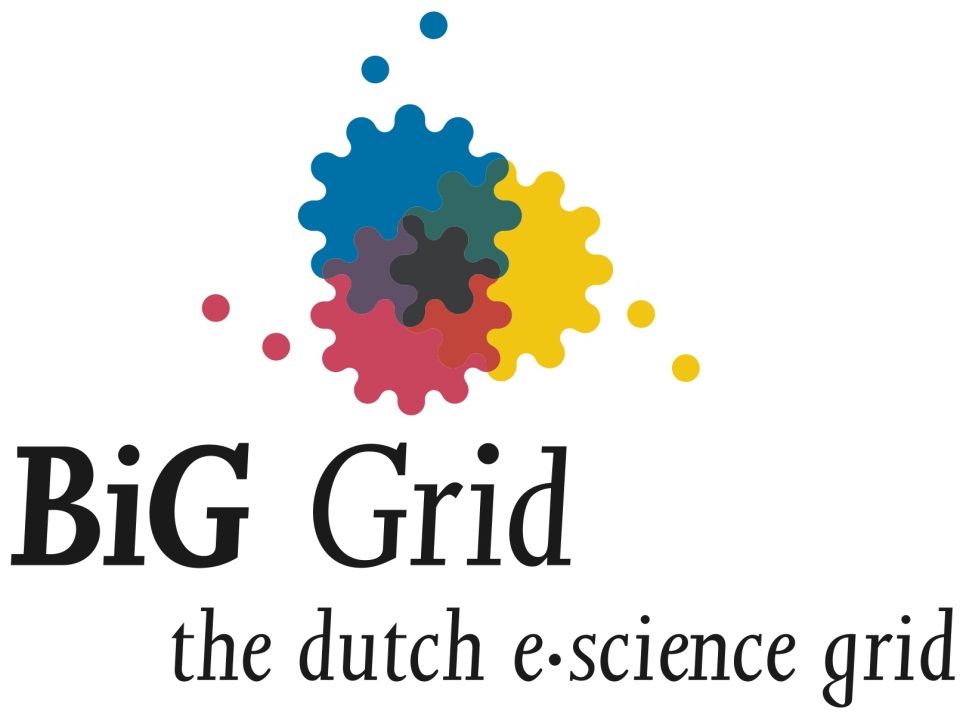 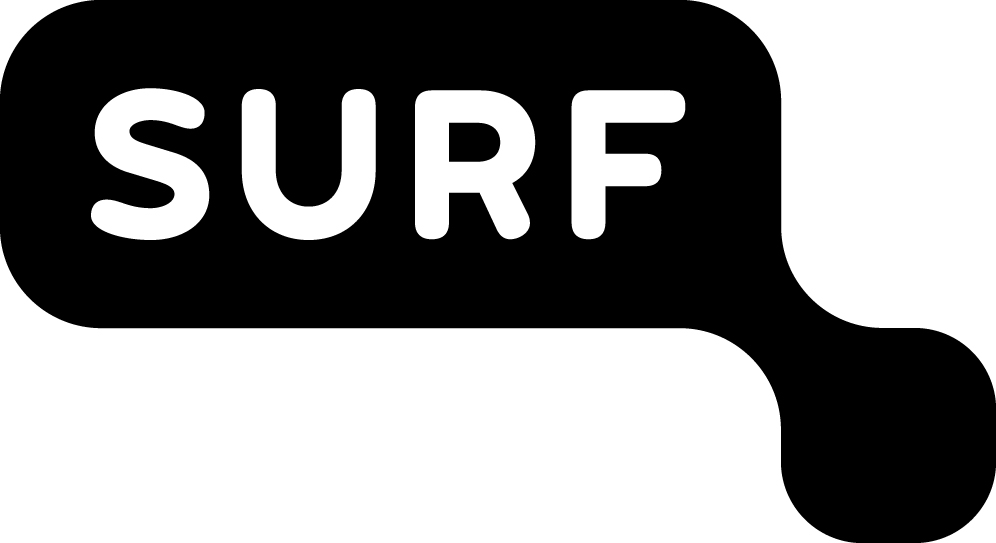 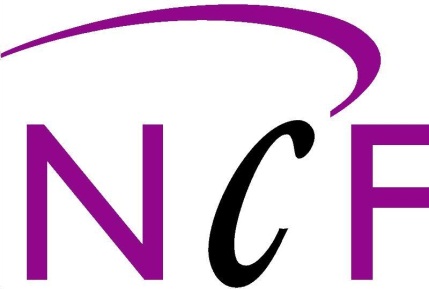 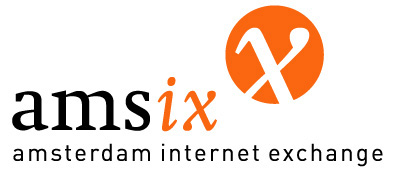 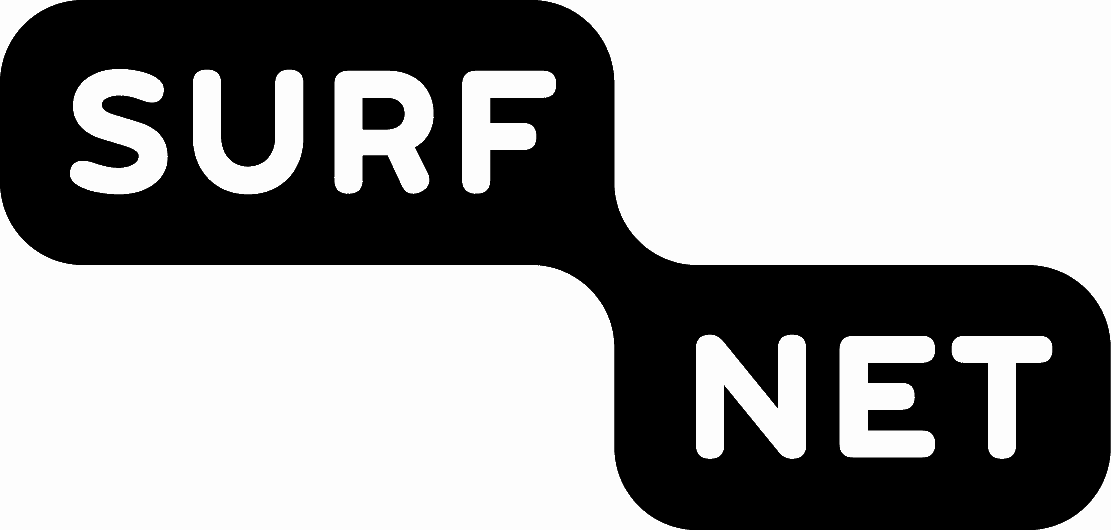 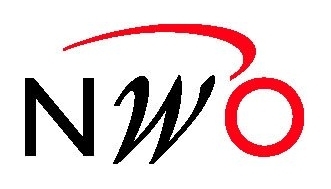 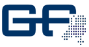 EGI Technical Forum 2010
18
12/09/2010
Media Sponsors
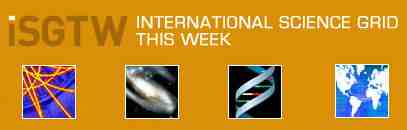 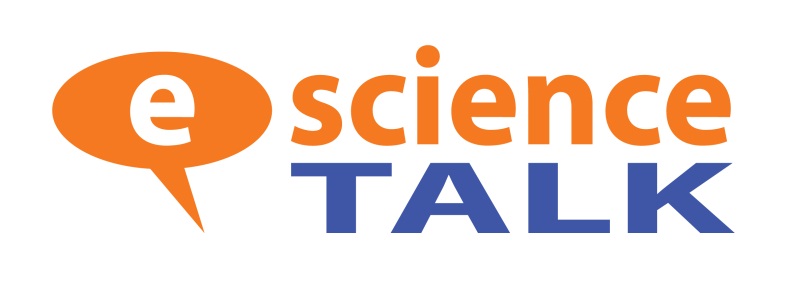 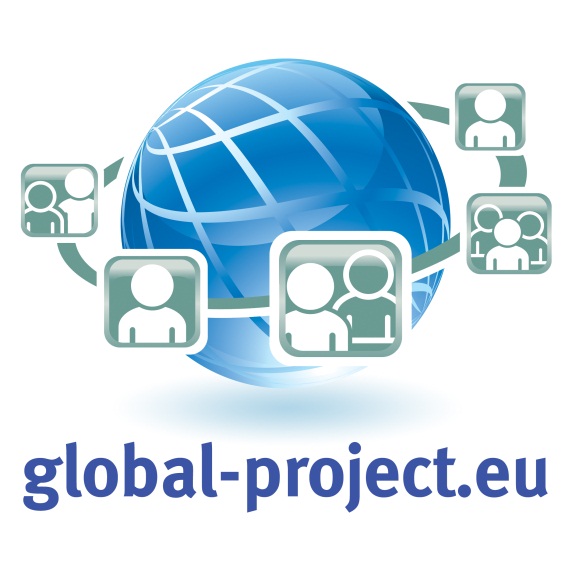 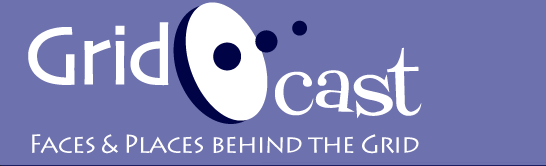 EGI Technical Forum 2010
19
12/09/2010
EGI Technical ForumAn Overview
EGI Technical Forum 2010
20
12/09/2010
Welcome to EGITF 2010
Enjoy this magnificent venue in Amsterdam
Try not to get lost!
Four days of activity
EGI-InSPIRE
EMI & IGE
TERENA
Regional Projects
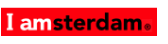 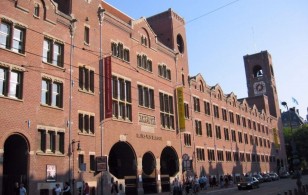 EGI Technical Forum 2010
21
12/09/2010
Tuesday
Virtual Research Communities
European E-Infrastructure Forum (EEF):
ESFRI Social Sciences & Humanities
Instrumenting the Infrastructure
AAI Needs of the DCIs
User Training: Getting started with EGI
Software Provisioning in EGI
EGI Technical Forum 2010
22
12/09/2010
Wednesday (1/2)
EEF Requirements & the ESFRI Projects
Environmental 
Summary & Next Steps
Data Management Requirements in EGI
Virtual Research Communities
EGI User Support Services
Telling Your Story
EGI Technical Forum 2010
23
12/09/2010
Wednesday (2/2)
Operations: Grid Oversight & OLAs
TERENA: NRENs and Grids Workshops
DCI Projects & their Interactions
MPI Status & Developments
EGI Technical Forum 2010
24
12/09/2010
Thursday
Enabling Cloud Computing for eScience
Heavy User Communities
European Middleware Initiative
Initiative for Globus In Europe
Regional Initiatives
Regional Dissemination
Security Discussions
EGI Technical Forum 2010
25
12/09/2010
Friday
Closing Plenary & Awards Ceremony
NGI User Support Teams
EGI User Communities & Desktop Grids
Training
Security
Using Desktop Grids
Grid Oversight
Software Rollout into Production
EGI Technical Forum 2010
26
12/09/2010
Social Activity
Demonstrations and posters
All week until Thursday 2pm
Located in the Exhibition/Lunch/Coffee room
Voting closes Thursday 2pm
Return your votes to the front desk
Winners announced at the Closing Plenary
Tuesday Evening: Welcome Reception
Thursday Evening: Conference Dinner
EGI Technical Forum 2010
27
12/09/2010
Follow EGI on line
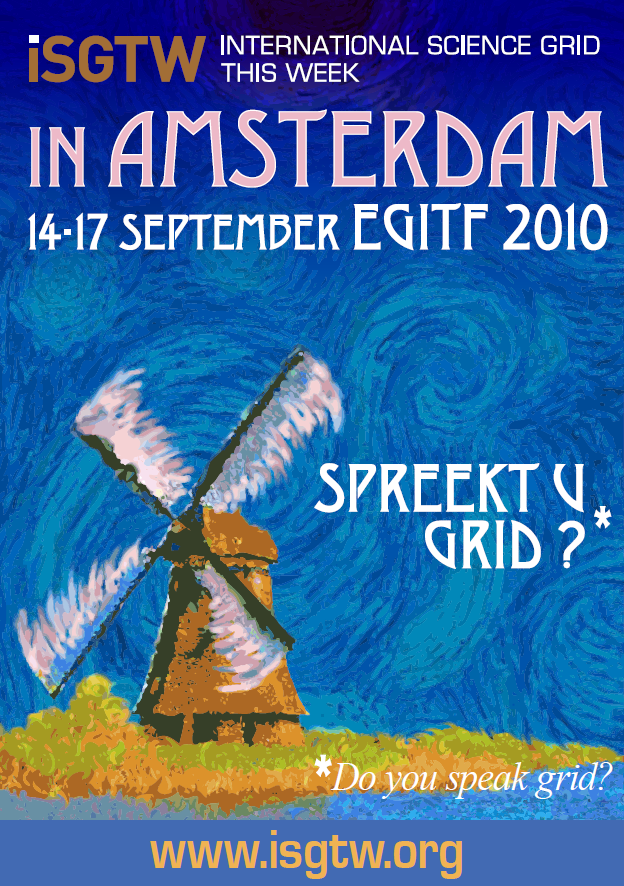 Read the conference blog at www.gridcast.org
Follow EGI on                    at http://twitter.com/egi_inspire (#egi2010)
Download the conference iPhone app from http://bit.ly/aqNYUQ.
Live web streaming at  http://globalplaza.org/spaces/global/events/egi-technical-forum-2010-2.
Photos will appear on our                    stream at http://www.flickr.com/photos/european_grid_initiative (use the egi2010 tag for your own photos)
Videos online on                     at http://www.youtube.com/europeangrid
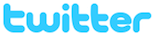 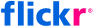 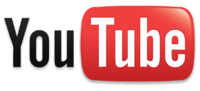 EGI Technical Forum 2010
28
12/09/2010
Welcome
Technical Forum 2010
EGI Technical Forum 2010
29
12/09/2010
EGI User Forum 2011
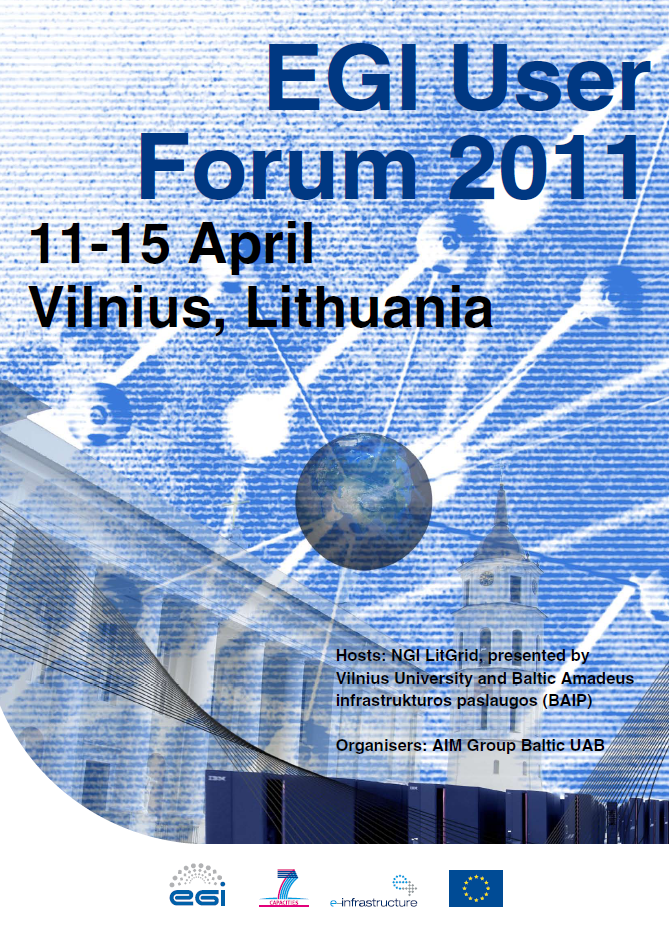 EGI User Forum 2011
11-15 April, Vilnius, Lithuania
Hosted by NGI LitGrid, presented by Vilnius University and BAIP.
In partnership with EMI.
Organisers AIM Group Baltic UAB
Call for papers opens October 2010
See www.egi.eu/EGIUF2011 for more details
EGI Technical Forum 2010
30
12/09/2010